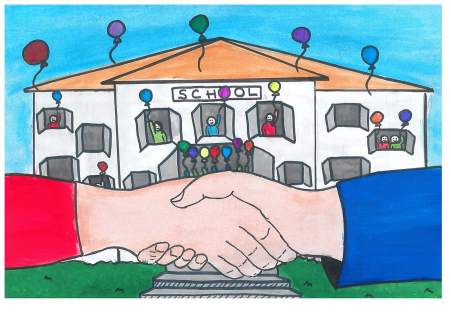 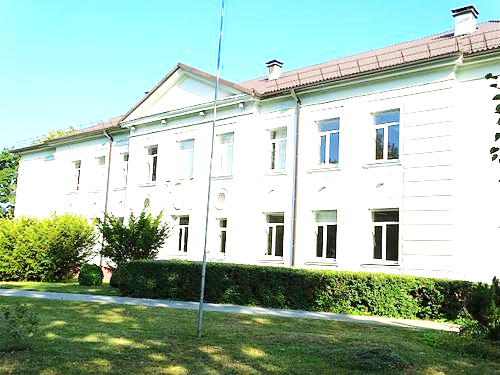 Tėvų įsitraukimas į ugdymo procesą Anykščių Antano Vienuolio progimnazijoje
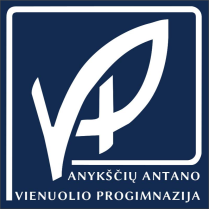 Antano Vienuolio progimnazija
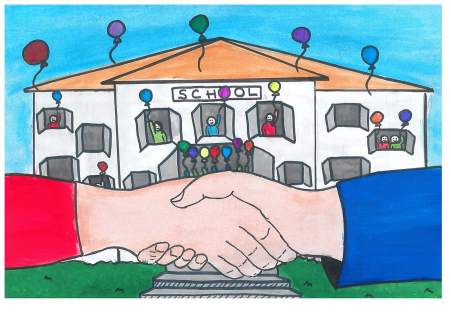 Tėvų pamokos
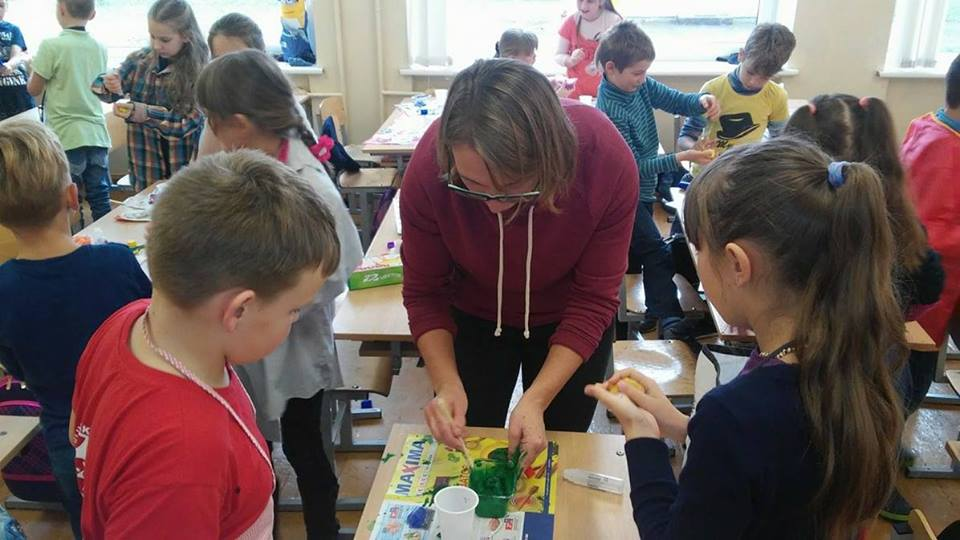 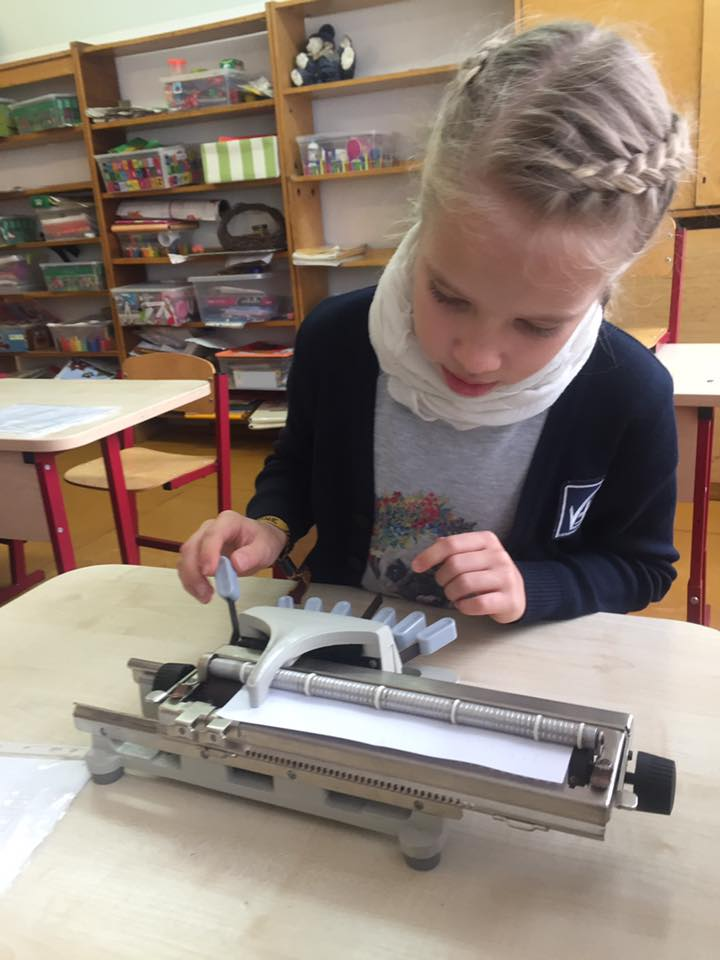 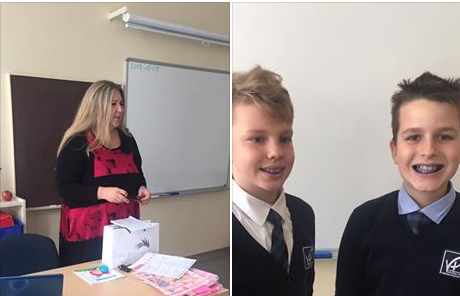 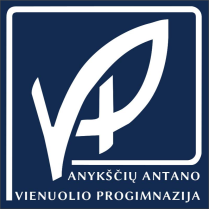 Antano Vienuolio progimnazija
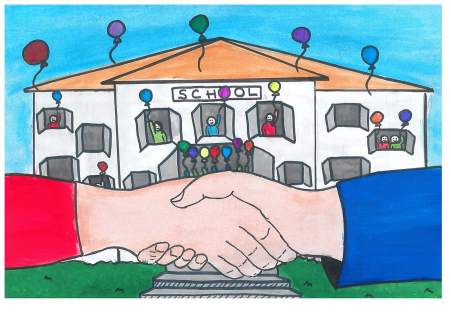 Ugdymas karjerai
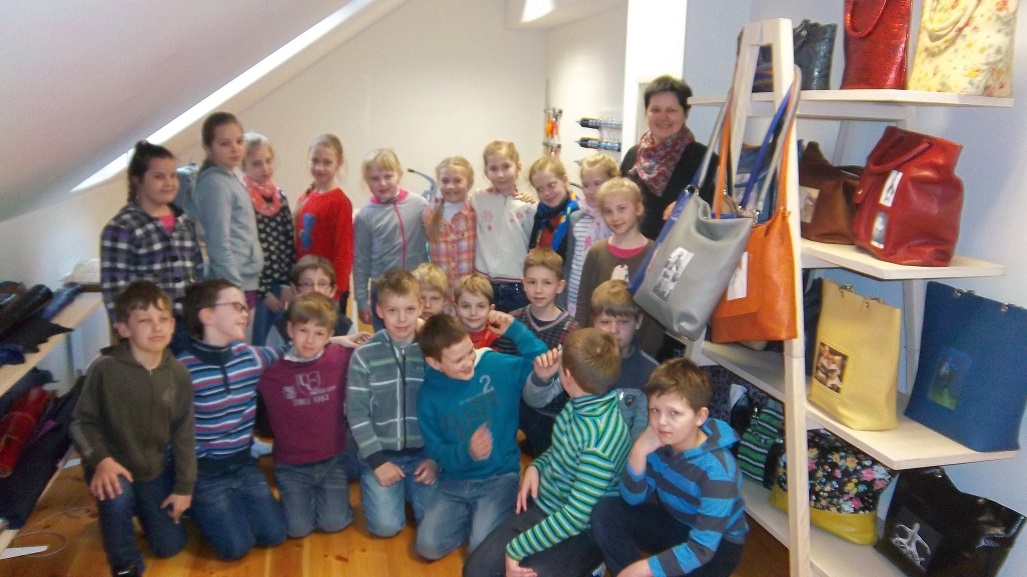 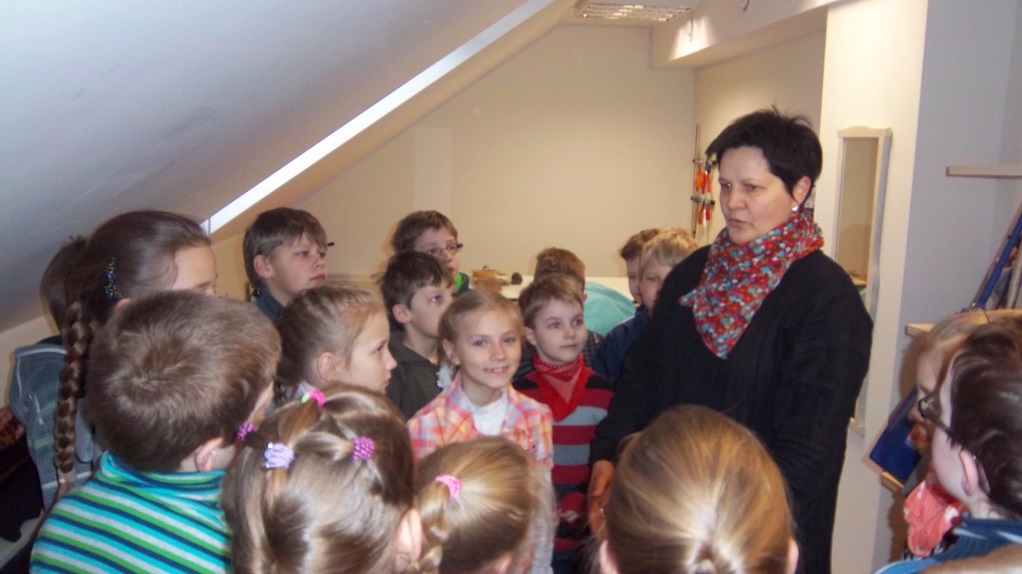 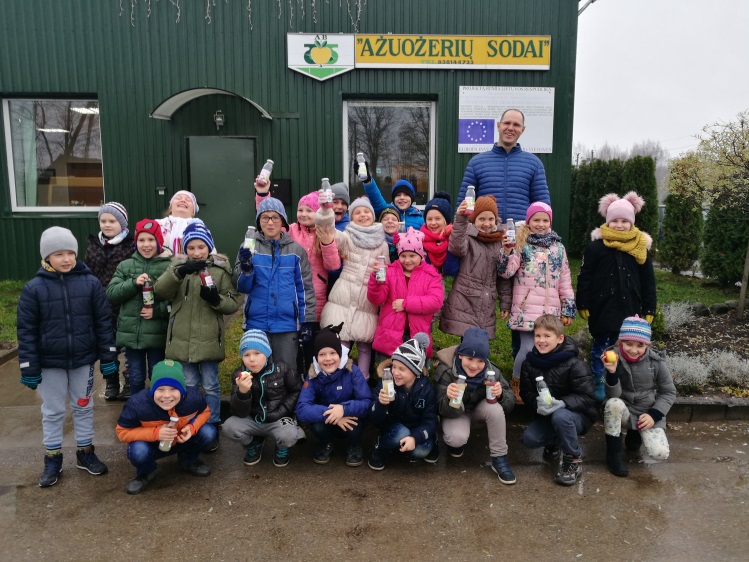 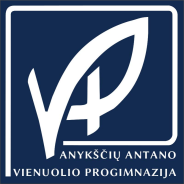 Antano Vienuolio progimnazija
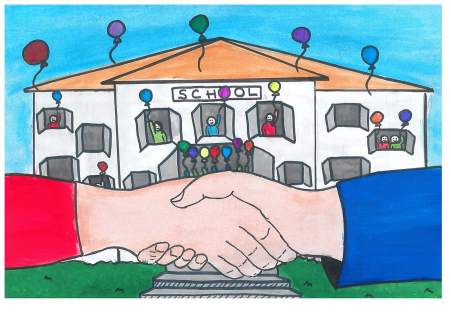 Keturšalės sutartys
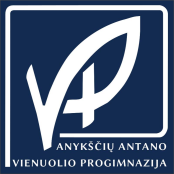 Antano Vienuolio progimnazija
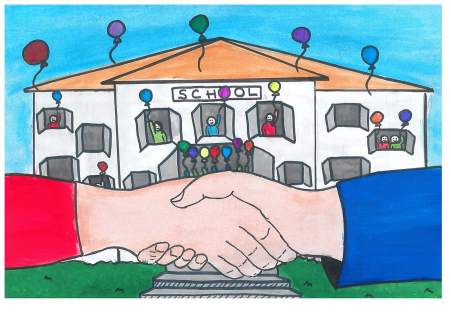 Tėvų nuomonės apklausa
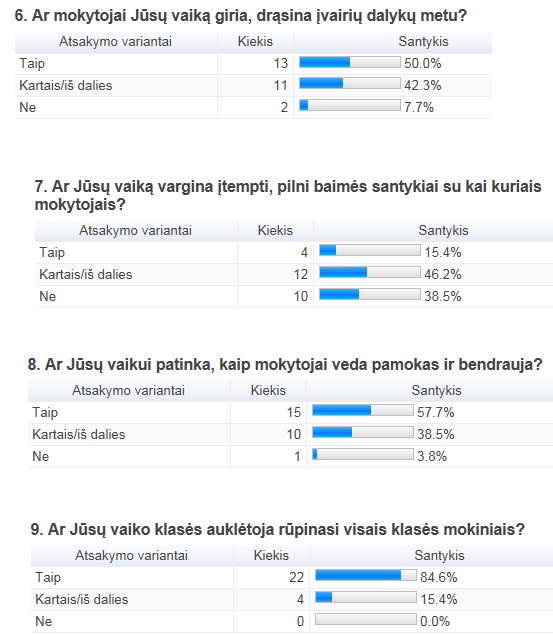 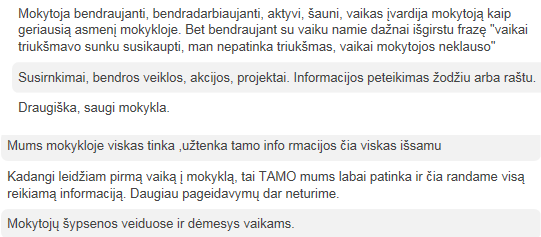 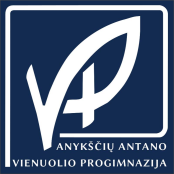 Antano Vienuolio progimnazija
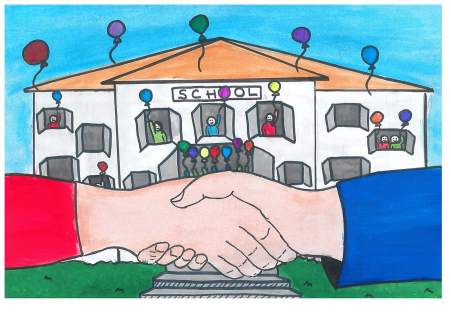 Tėvų kvietimas į ekskursijas
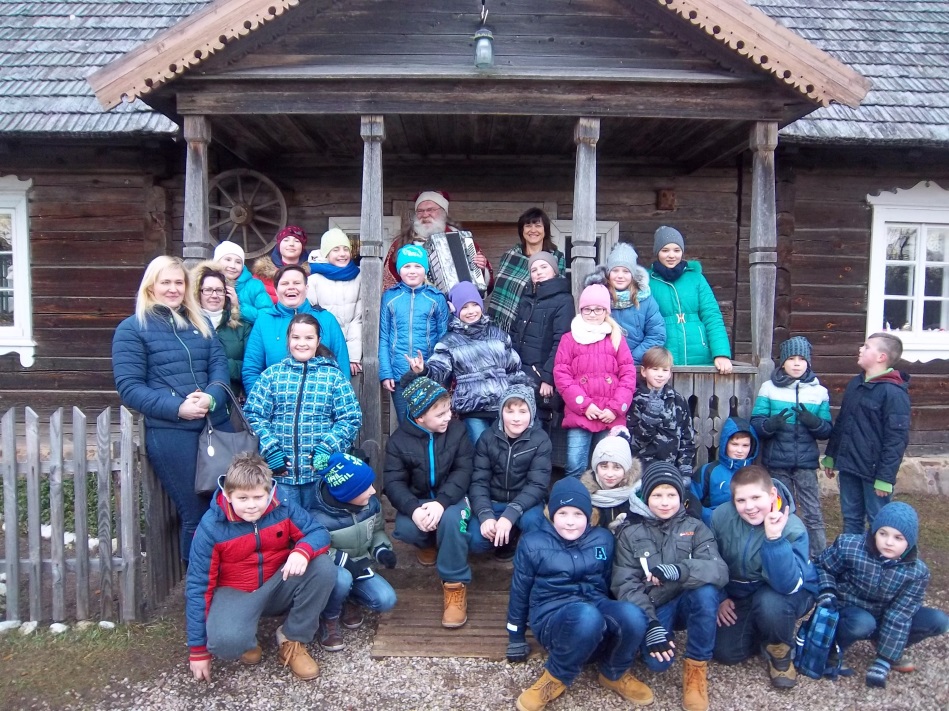 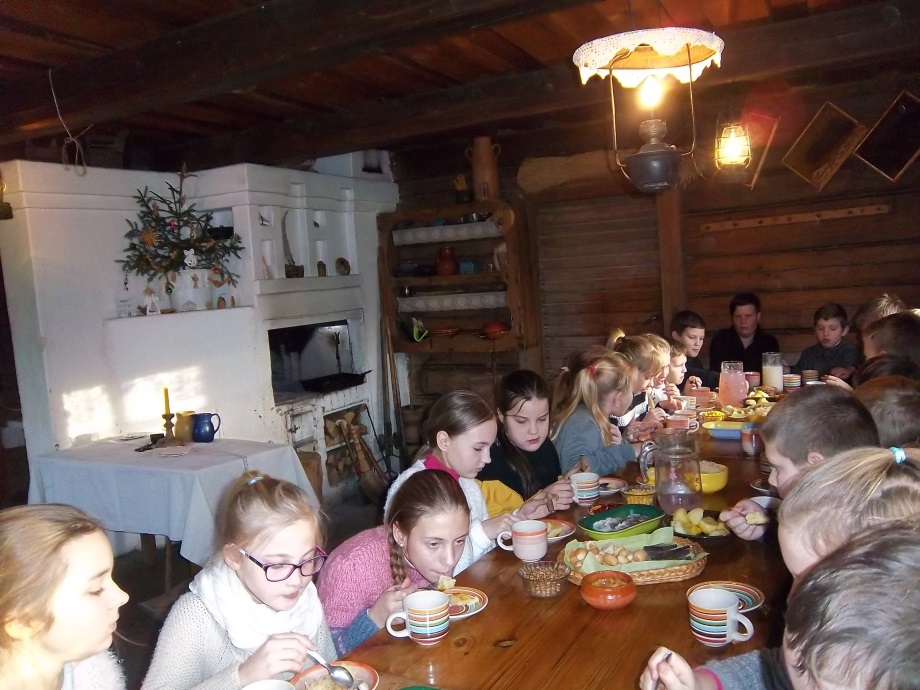 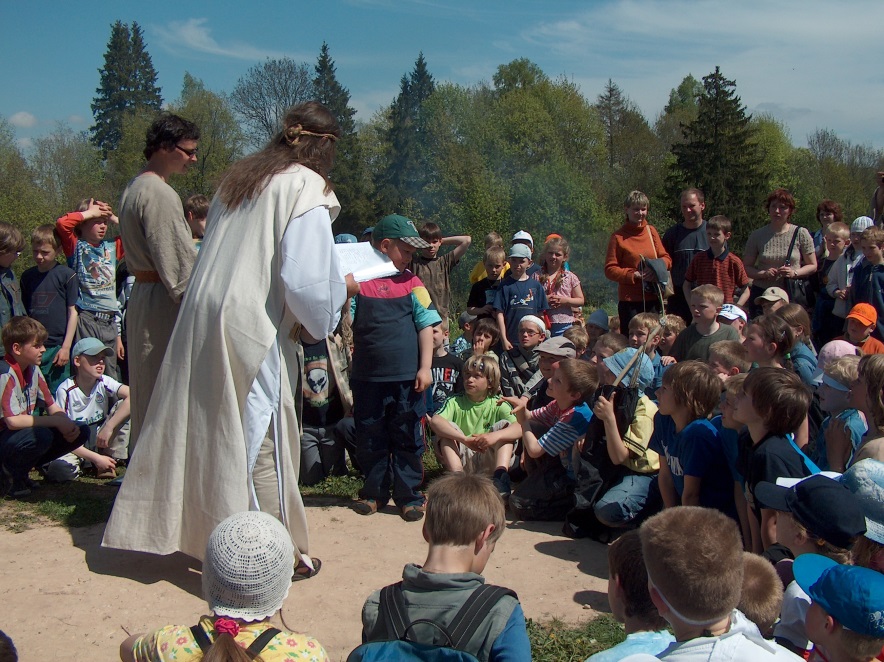 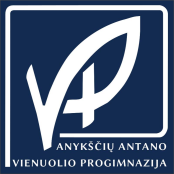 Antano Vienuolio progimnazija
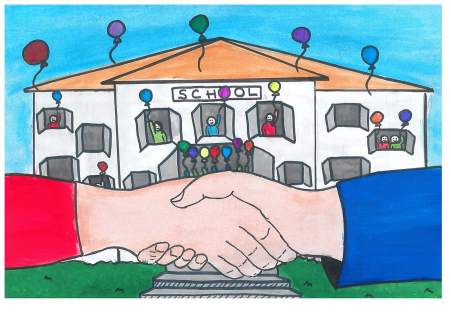 Tėvų darbų parodos
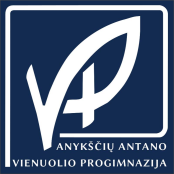 Antano Vienuolio progimnazija
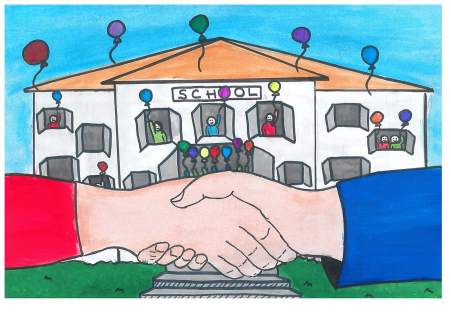 Tėvų spektakliai vaikams
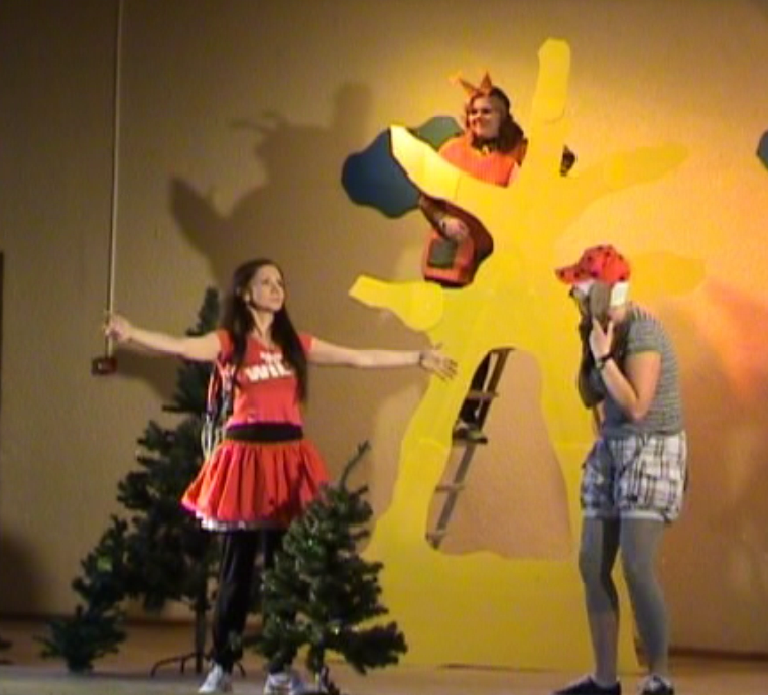 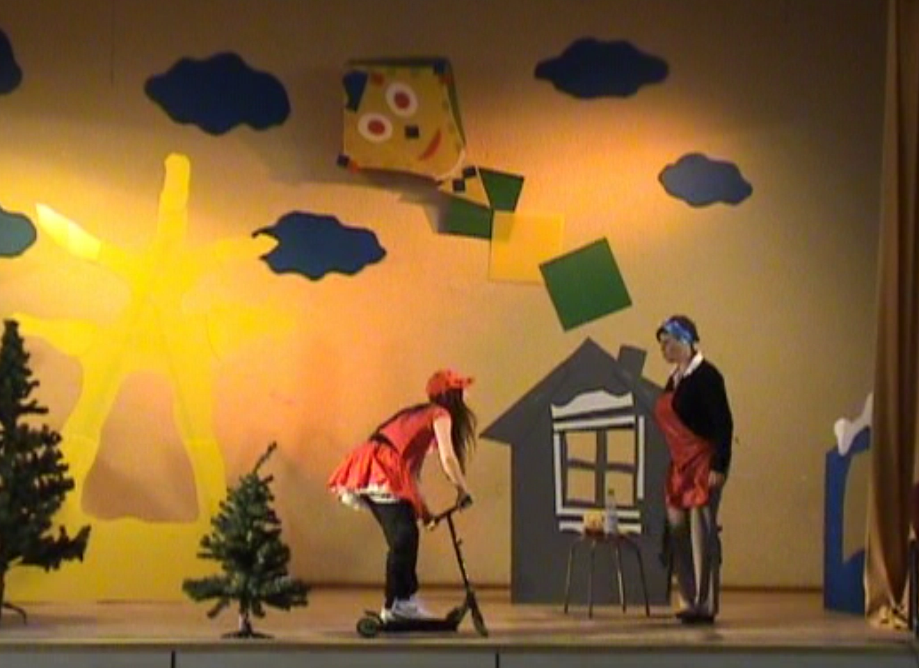 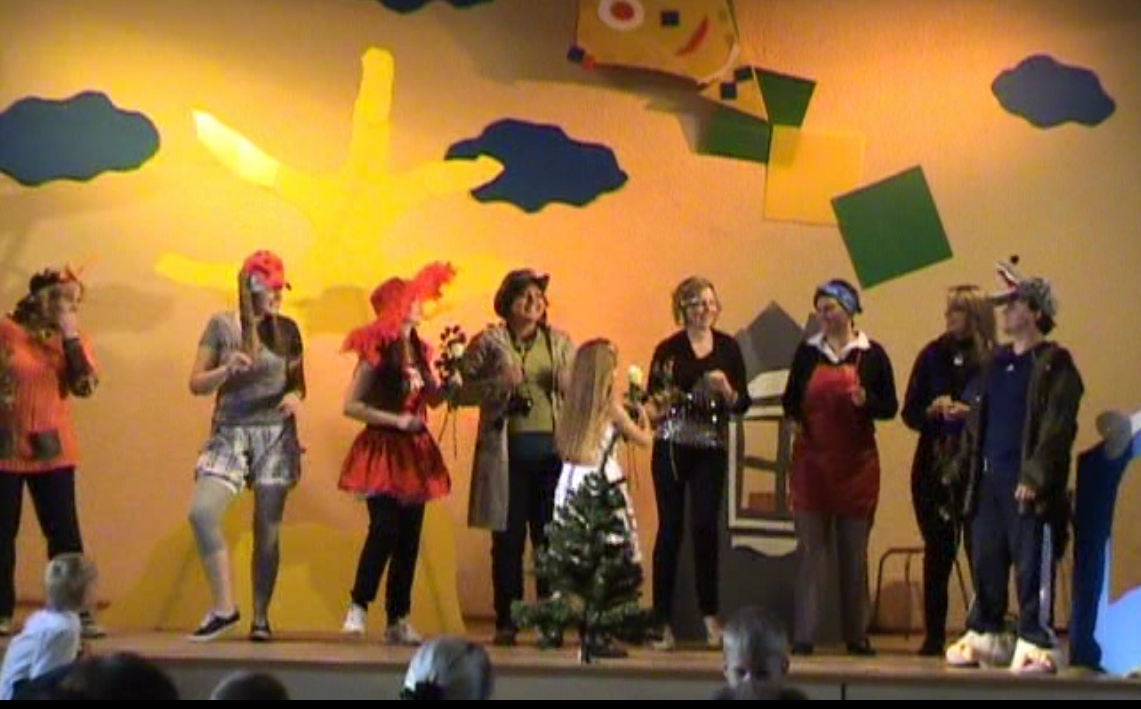 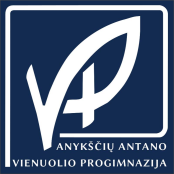 Antano Vienuolio progimnazija
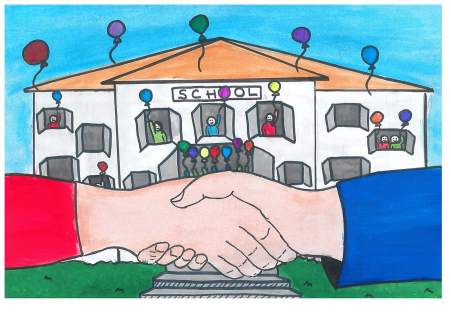 Garsiojo skaitymo savaitė
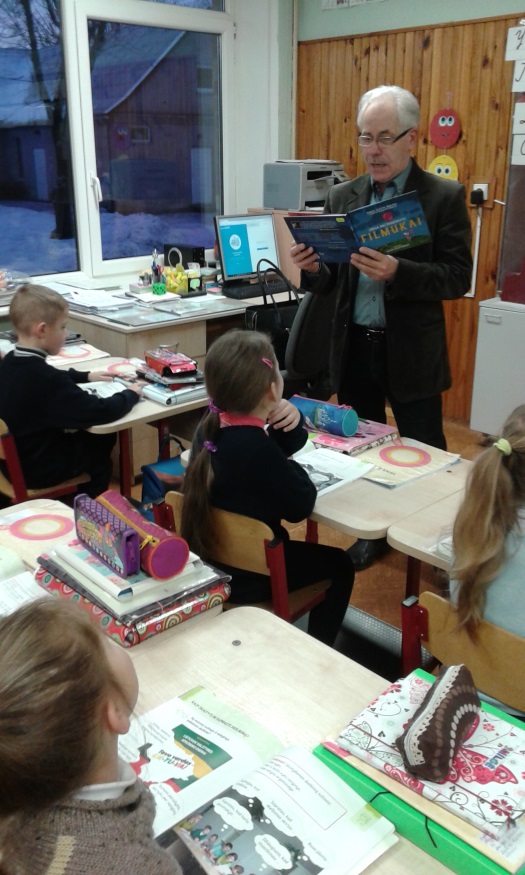 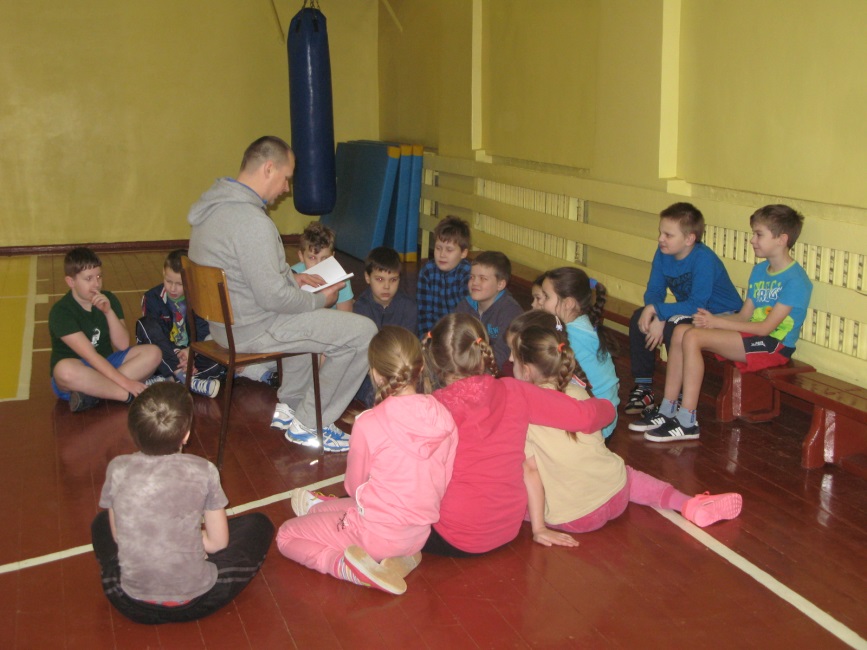 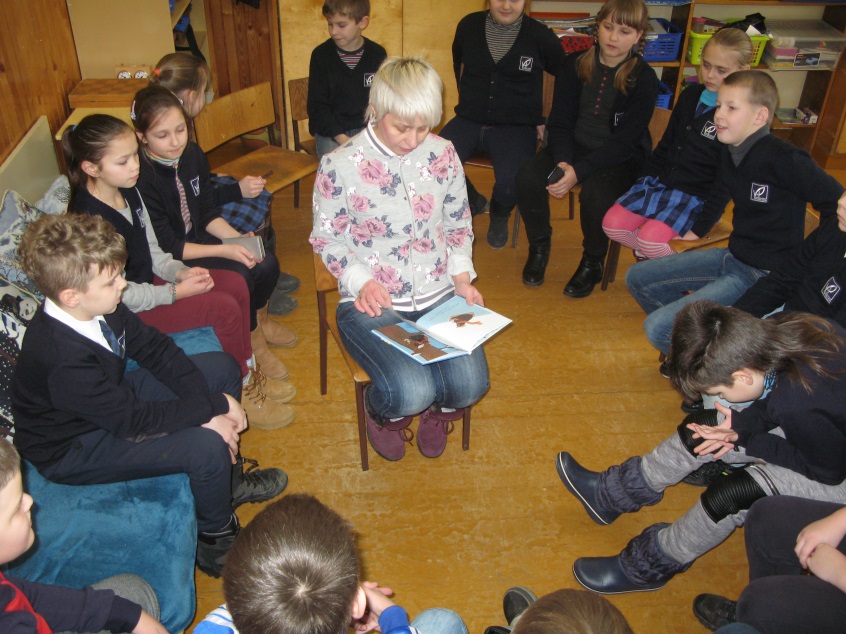 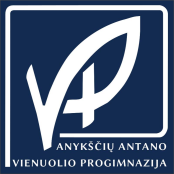 Antano Vienuolio progimnazija
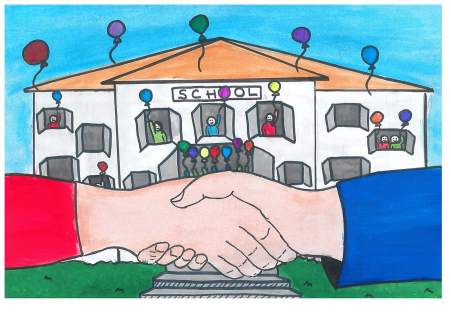 Šventės
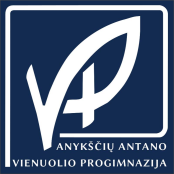 Antano Vienuolio progimnazija
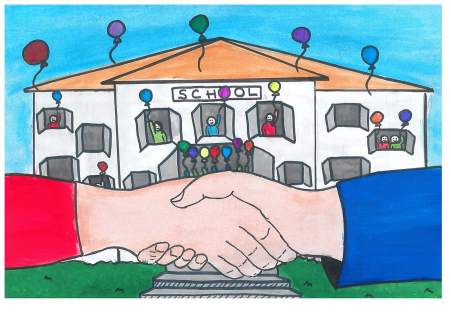 Sveiko maisto šventė
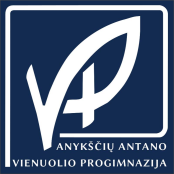 Antano Vienuolio progimnazija
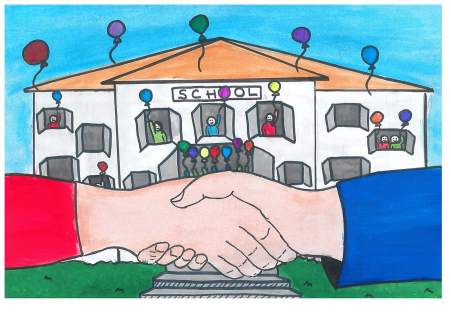 Kaziuko mugė
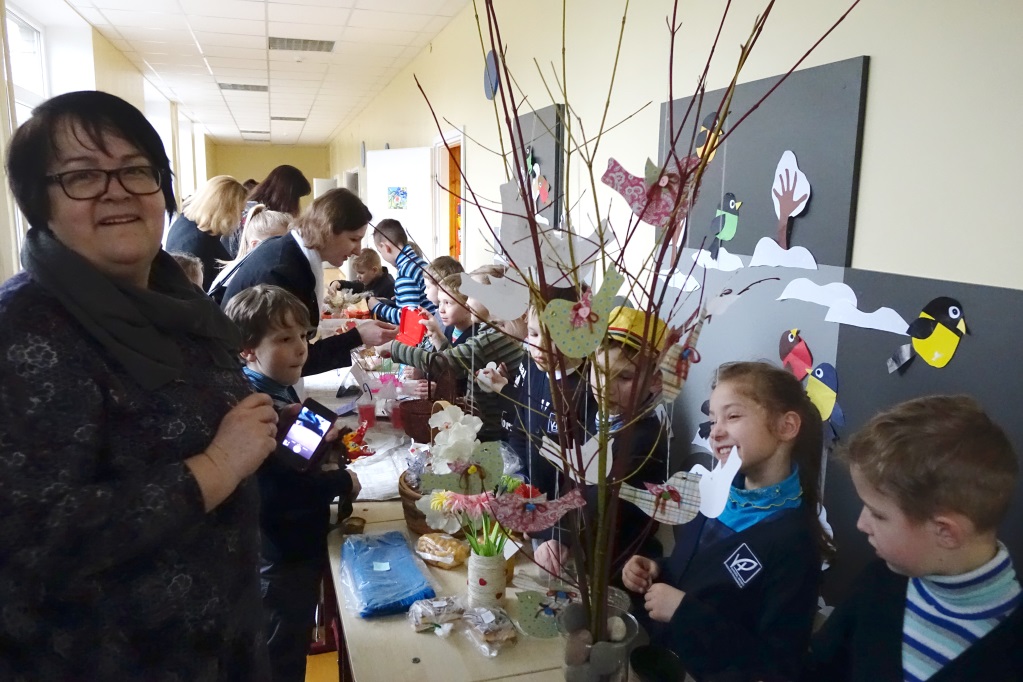 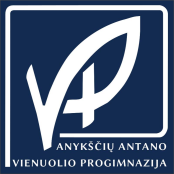 Antano Vienuolio progimnazija
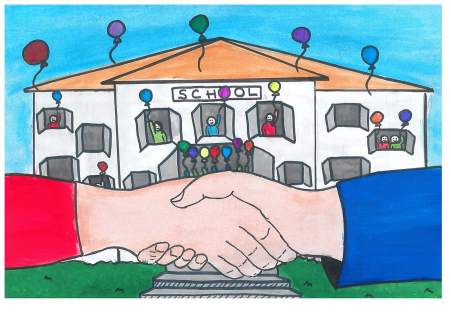 Kalėdinis meduolių aukcionas
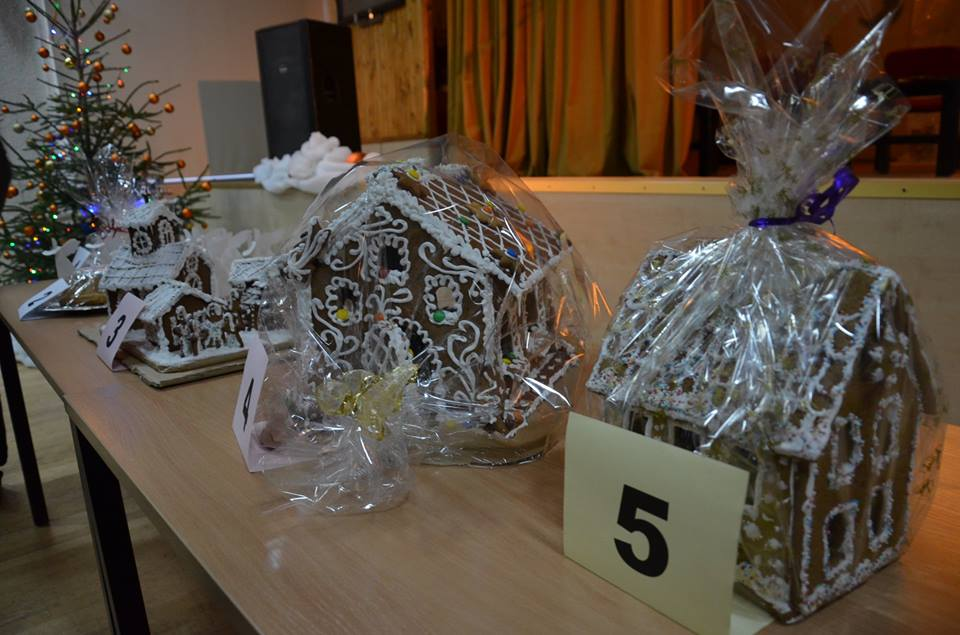 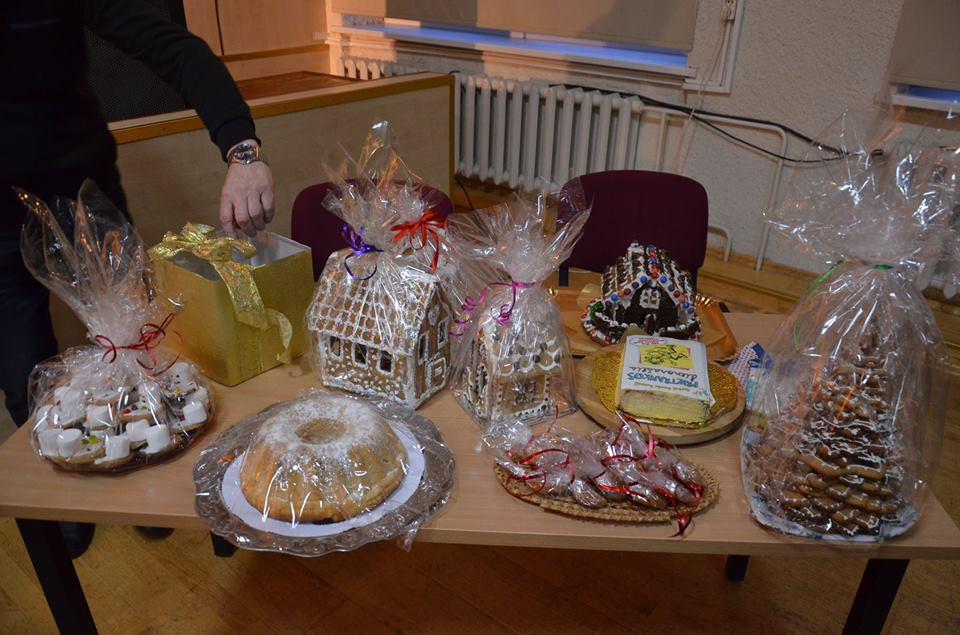 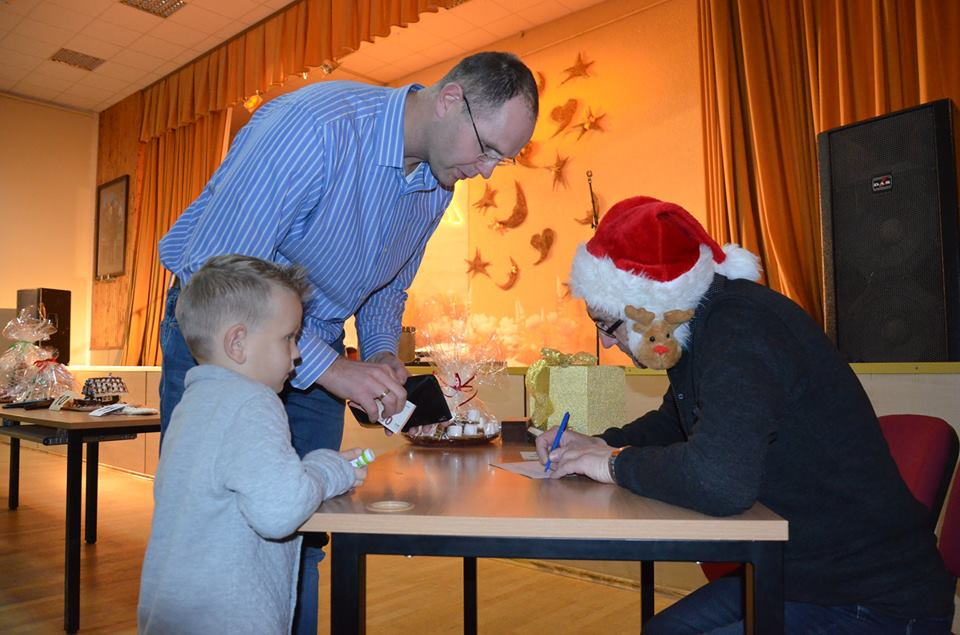 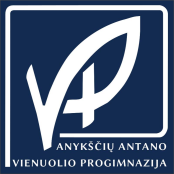 Antano Vienuolio progimnazija
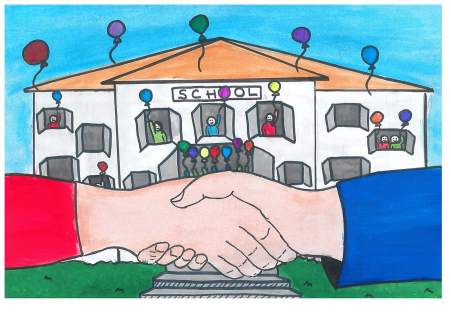 Ketvirtokų ir aštuntokų išleistuvės
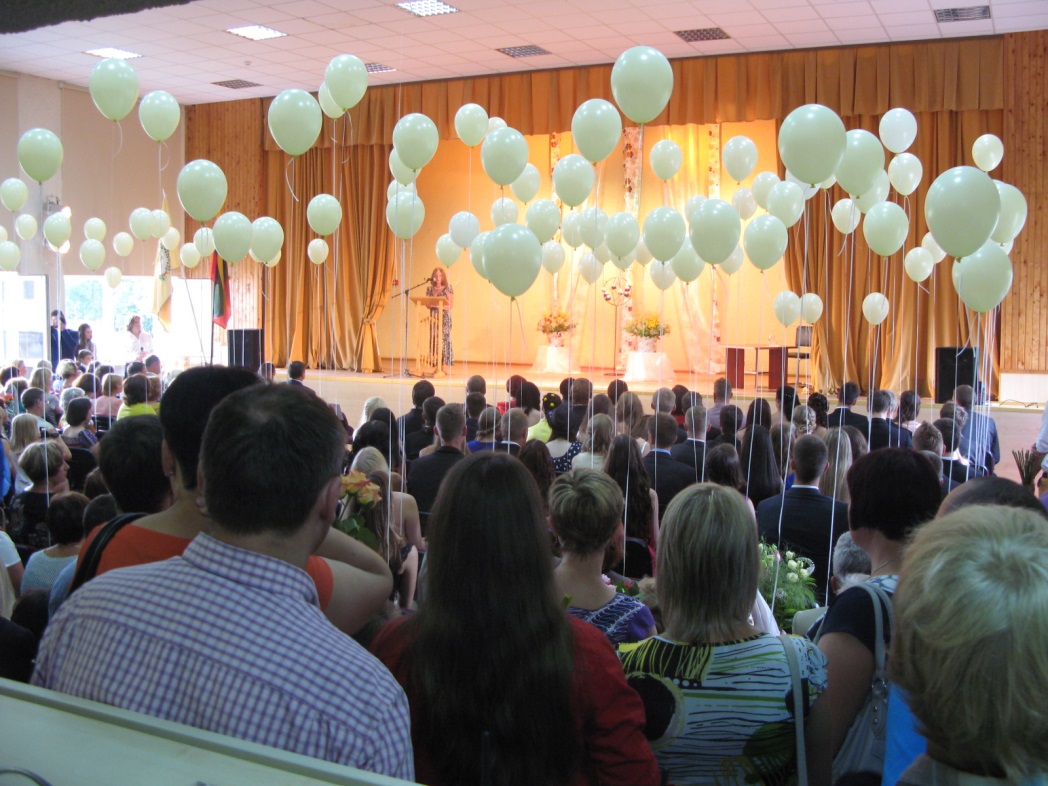 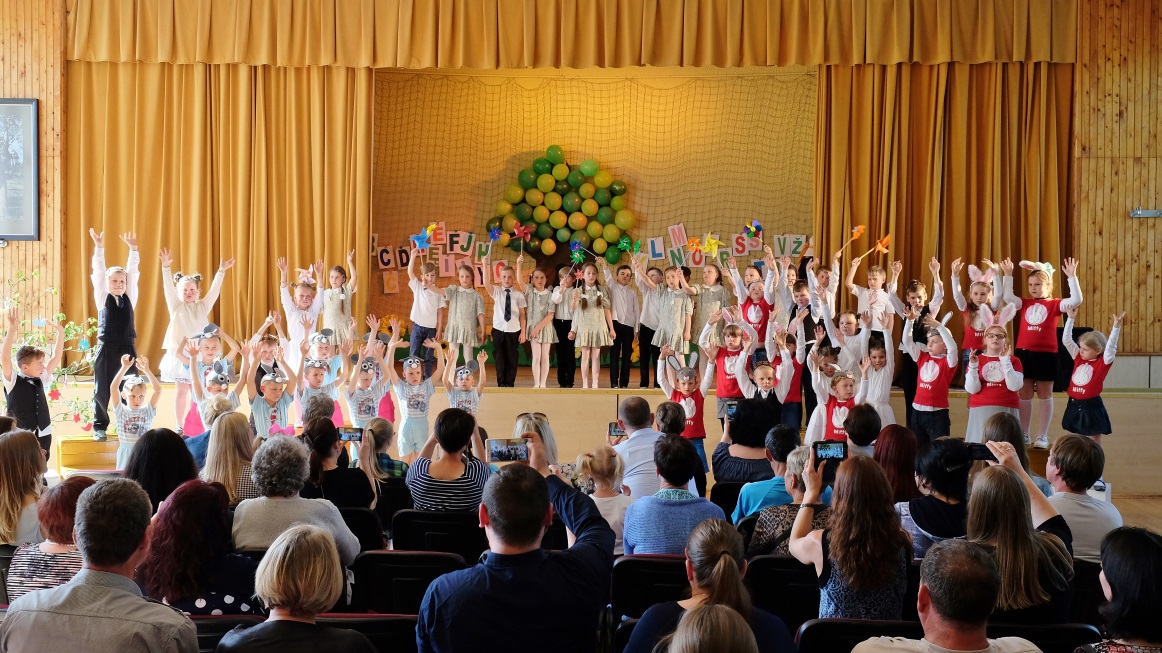 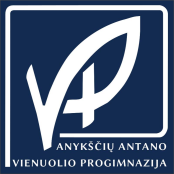 Antano Vienuolio progimnazija
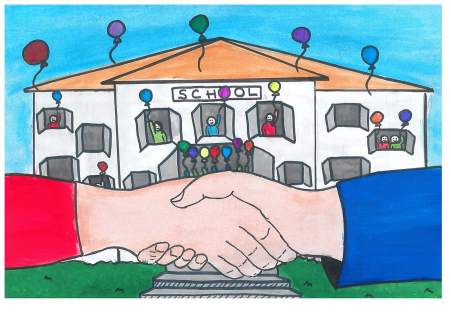 Kalėdinis meduolių aukcionas
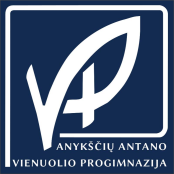 Antano Vienuolio progimnazija
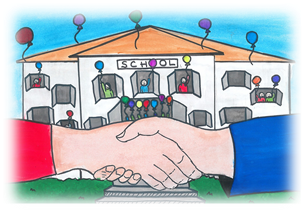 Kalėdų belaukiant
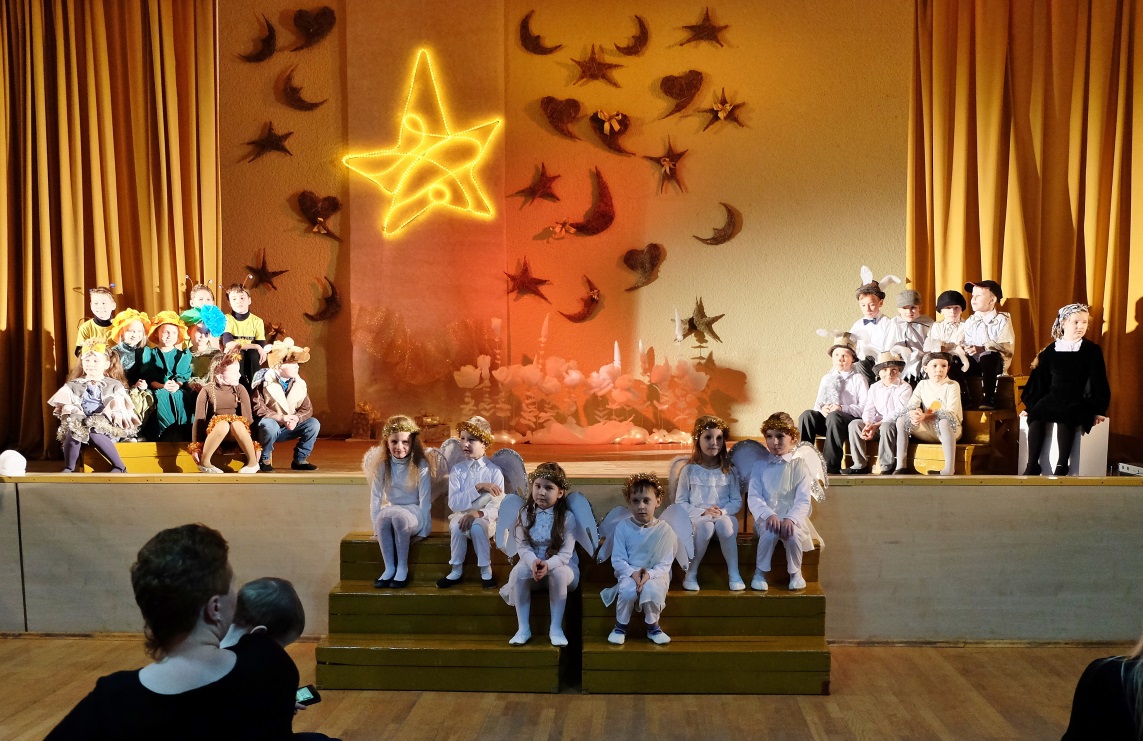 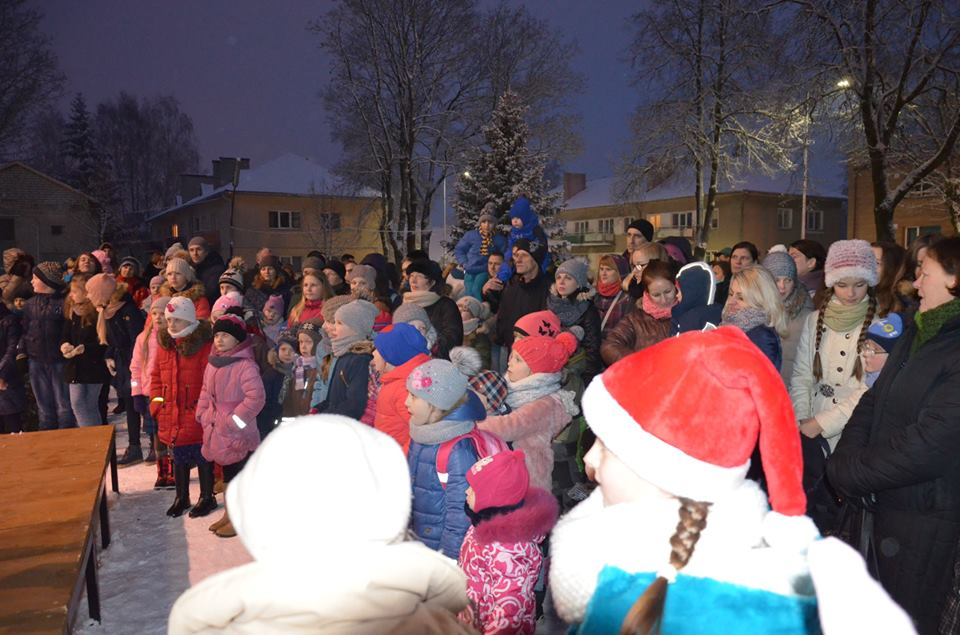 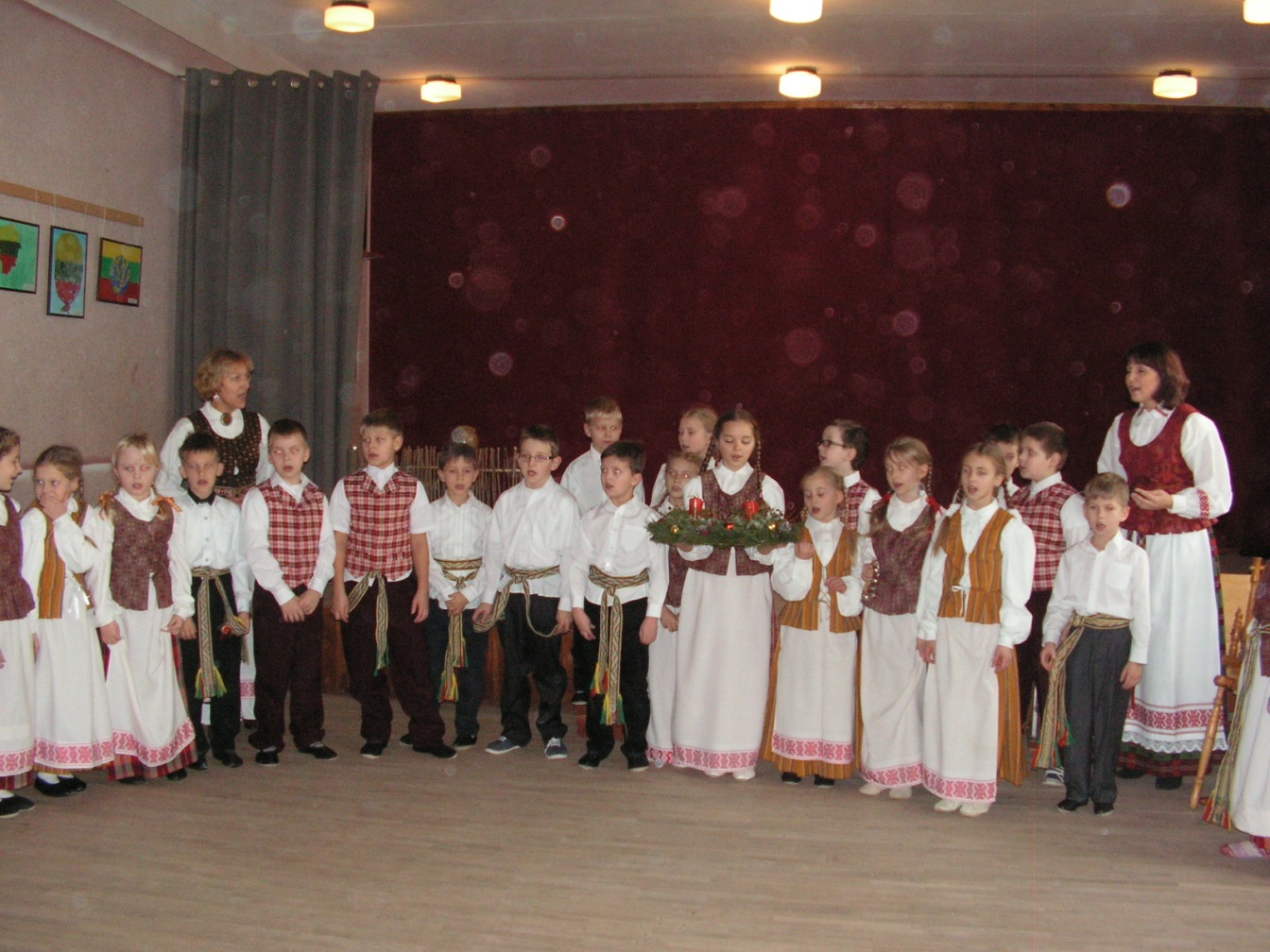 Antano Vienuolio progimnazija
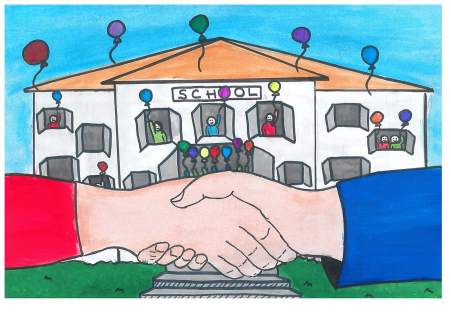 Bendruomenės diena
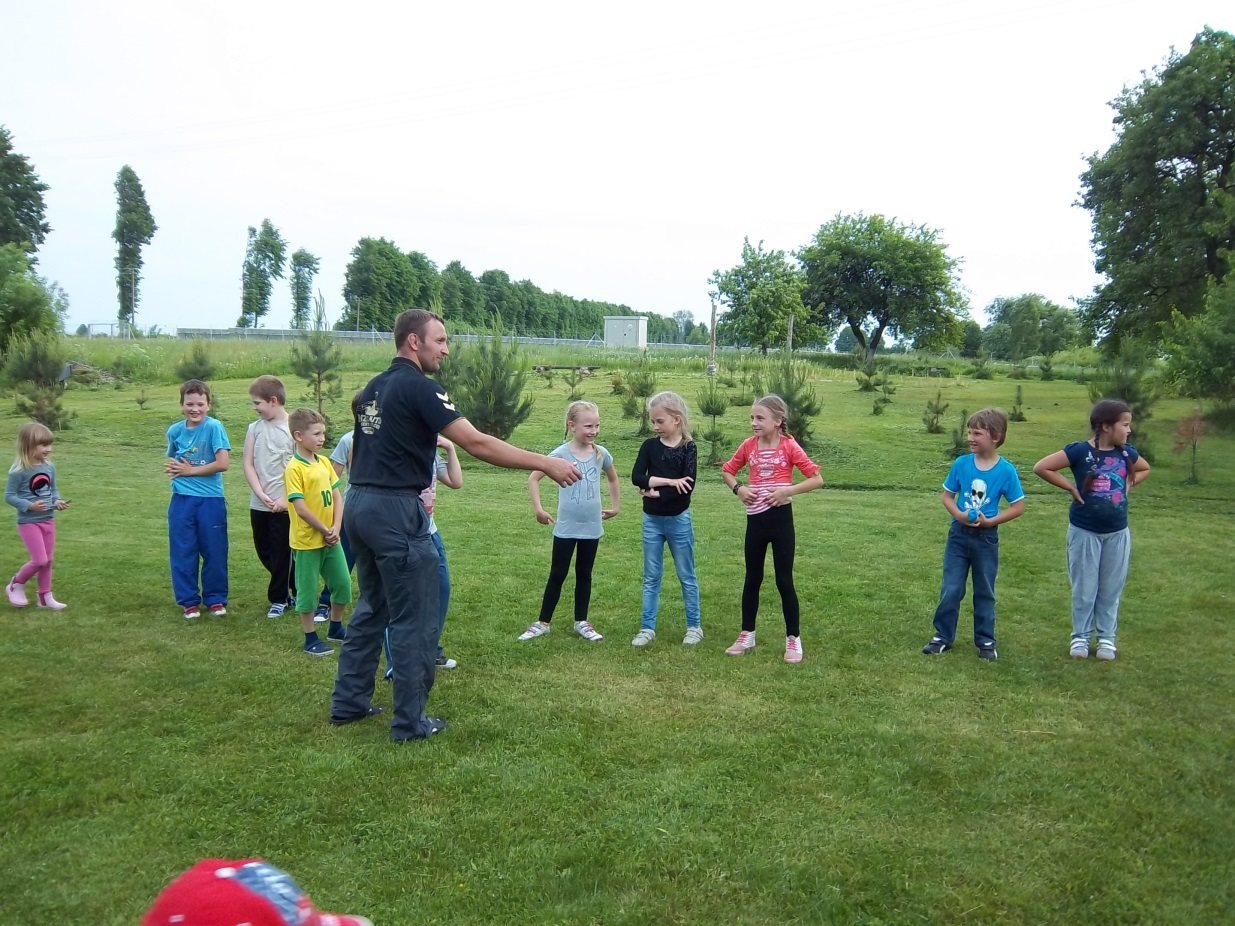 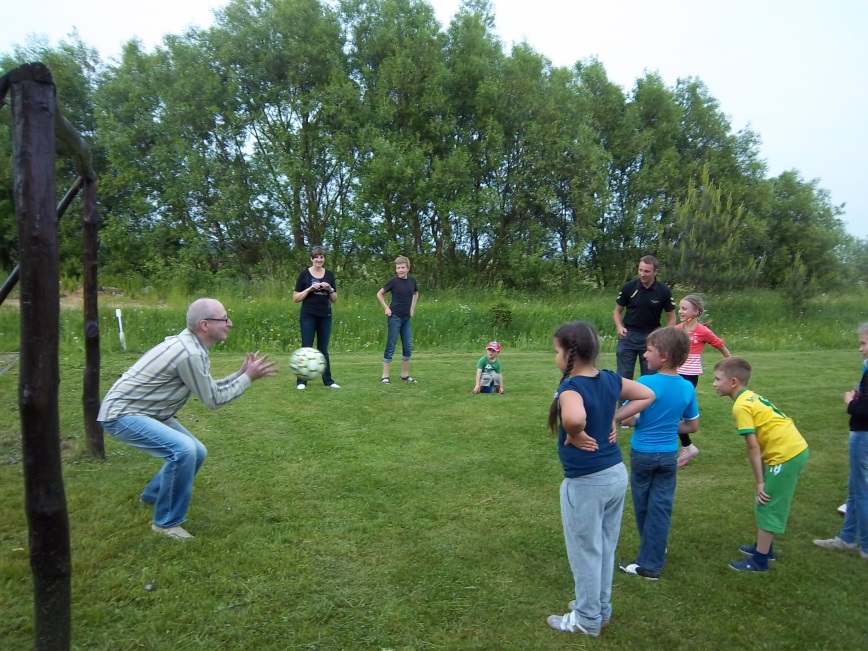 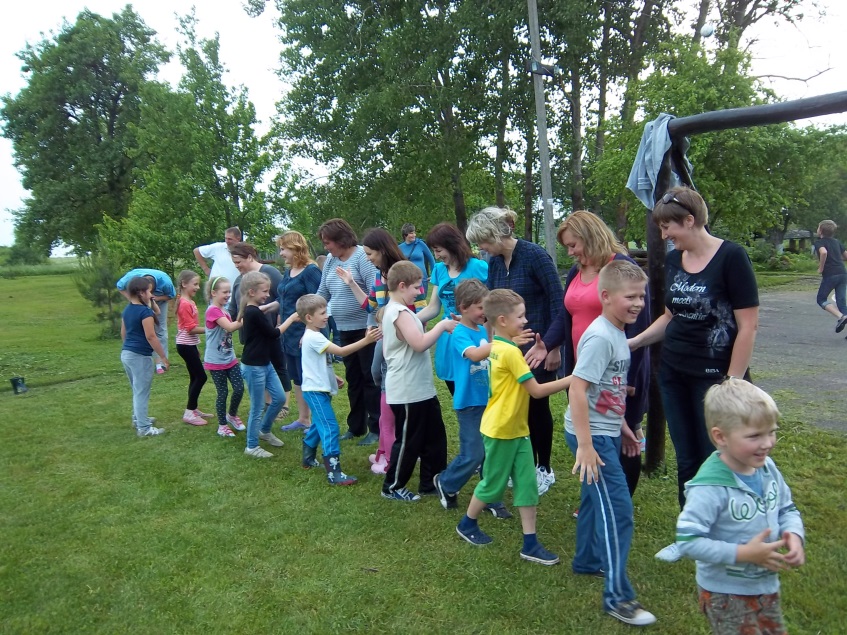 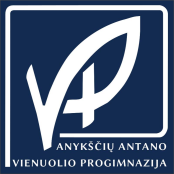 Antano Vienuolio progimnazija
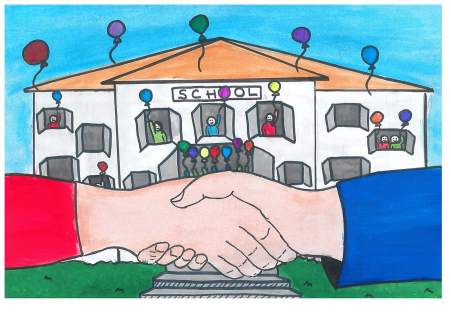 Šeimos šventė
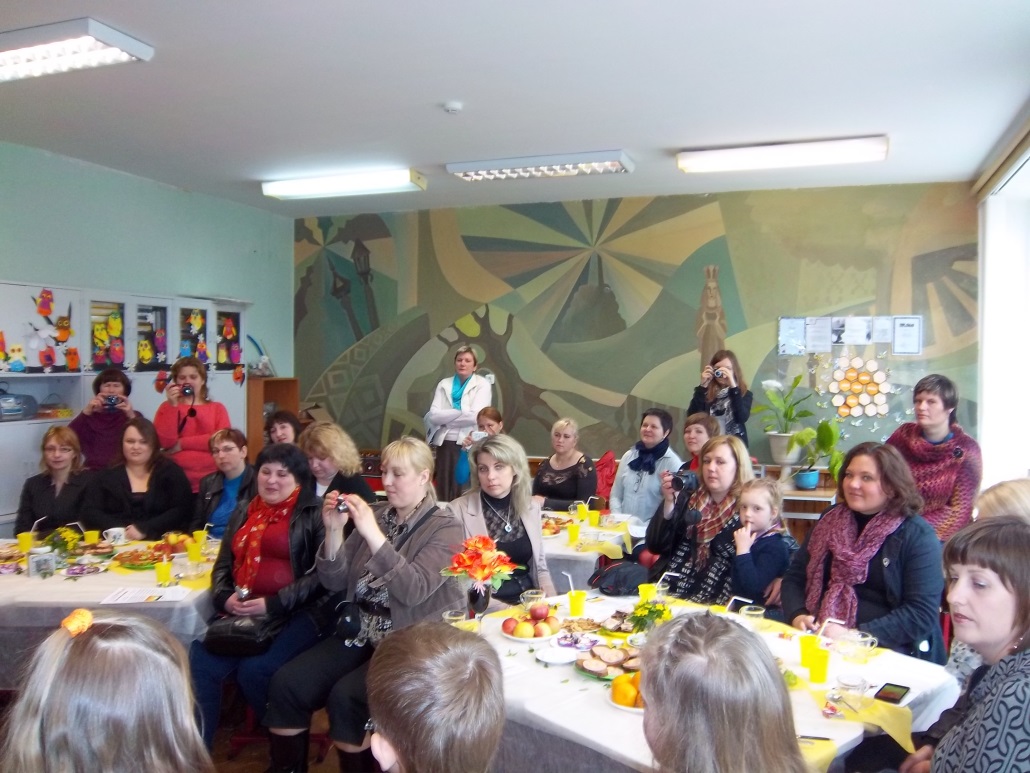 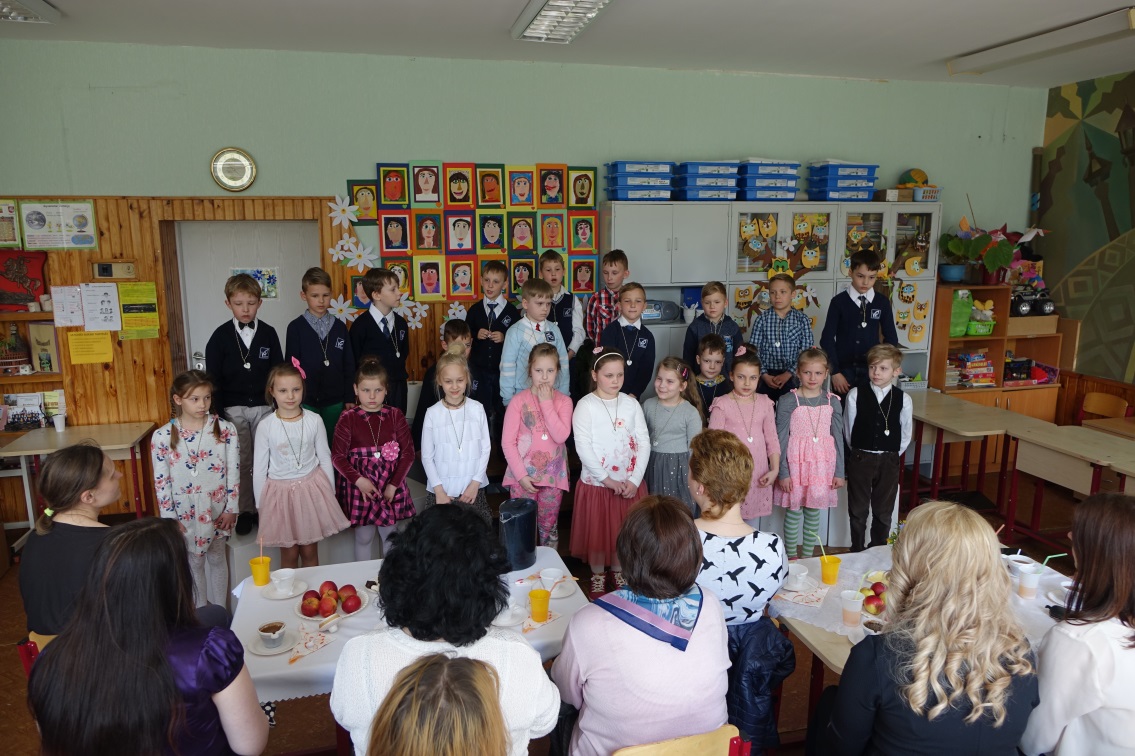 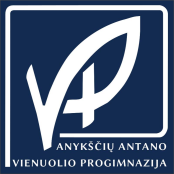 Antano Vienuolio progimnazija
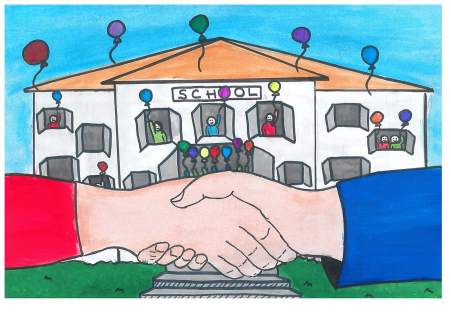 Aitvarų šventė
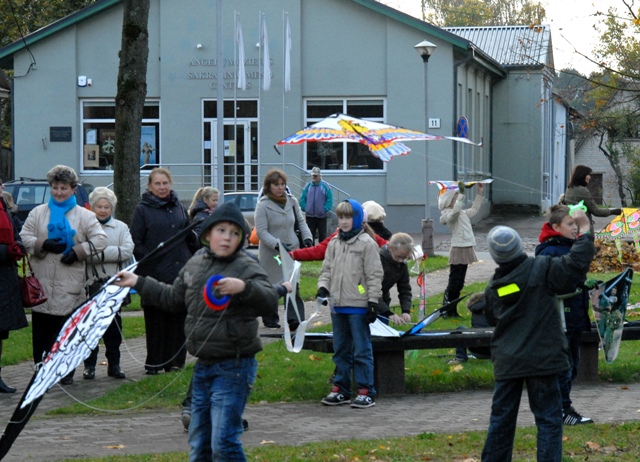 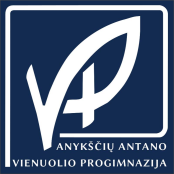 Antano Vienuolio progimnazija
Antano Vienuolio progimnazija